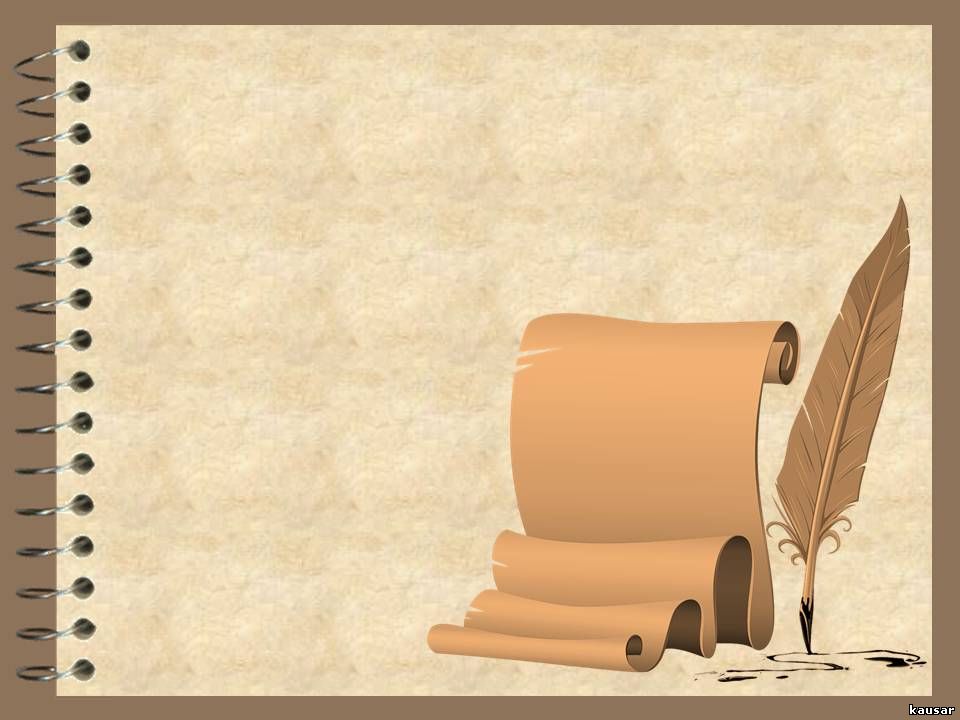 Государственное бюджетное общеобразовательное учреждение 
Самарской области
 средняя общеобразовательная школа 
«Образовательный центр «Южный город»
«Функциональная грамотность 
как уровень образованности современного школьника»
Выступление  подготовила: 
Носач Ольга Дмитриевна, 
учитель начальных классов
2023
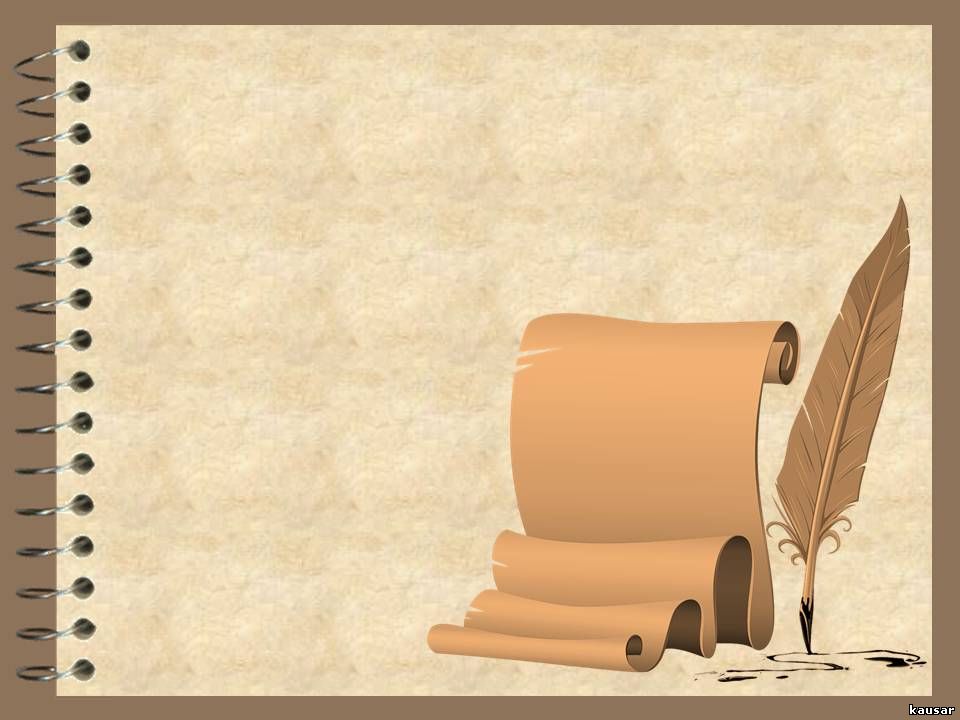 «Неграмотным человеком завтрашнего дня будет не тот, кто не умеет читать, а тот, кто не научился при этом учиться»
А. Тофлер
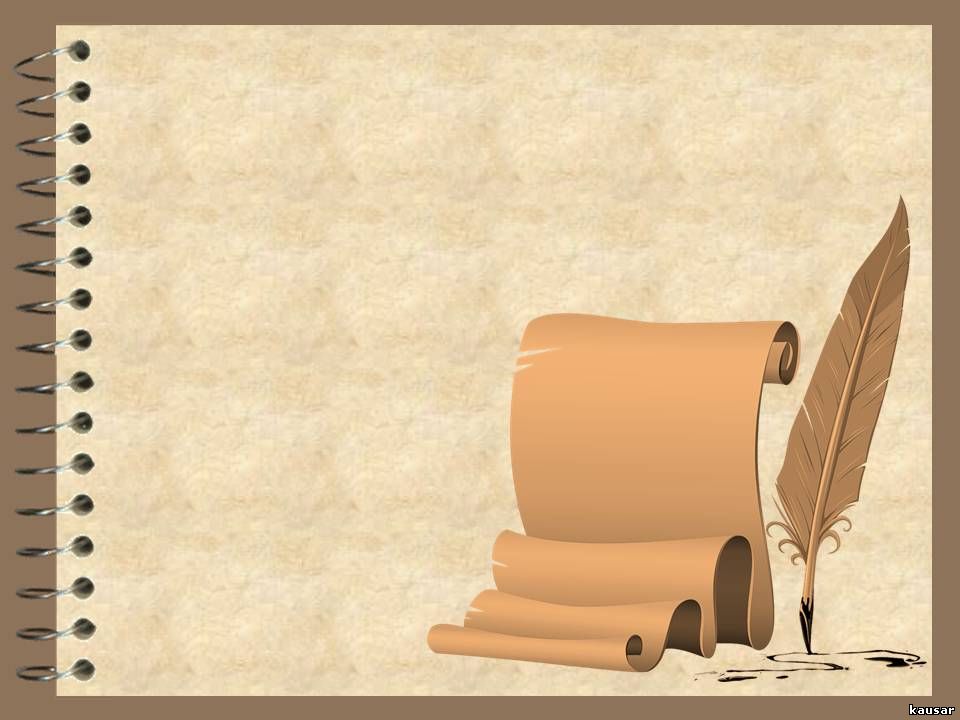 Впервые термин «функциональная грамотность» введен ЮНЕСКО в 1957г. и понимался как «совокупность  умений читать и писать для использования в повседневной жизни».
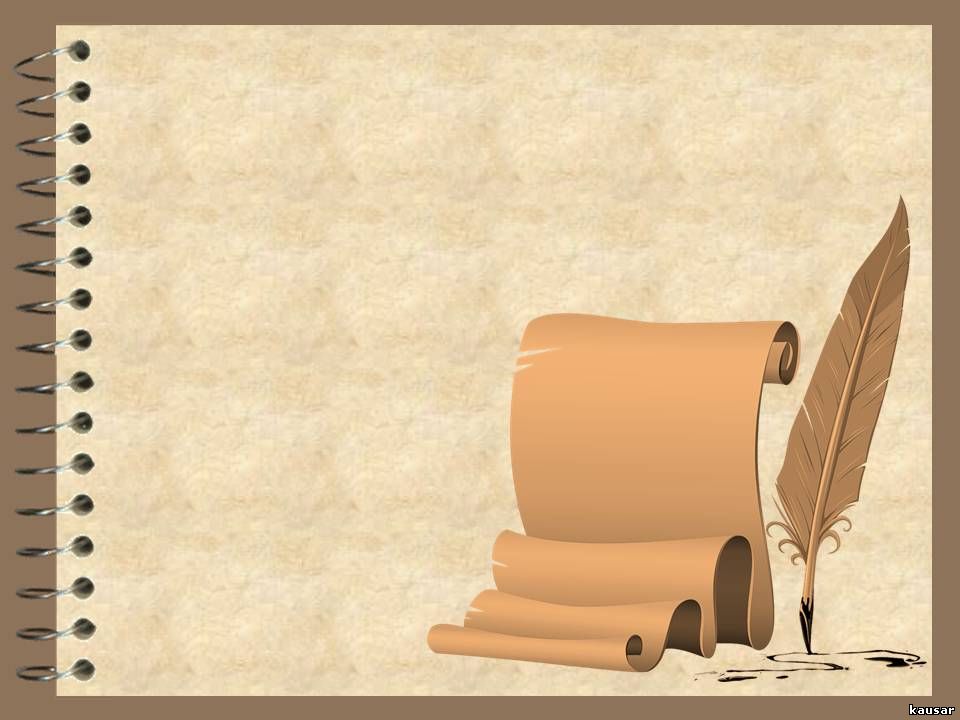 Математическая
Финансовая
Естественнонаучная
ФУНКЦИОНАЛЬНАЯ ГРАМОТНОСТЬ
Глобальные компетенции
Читательская
Критическое мышление
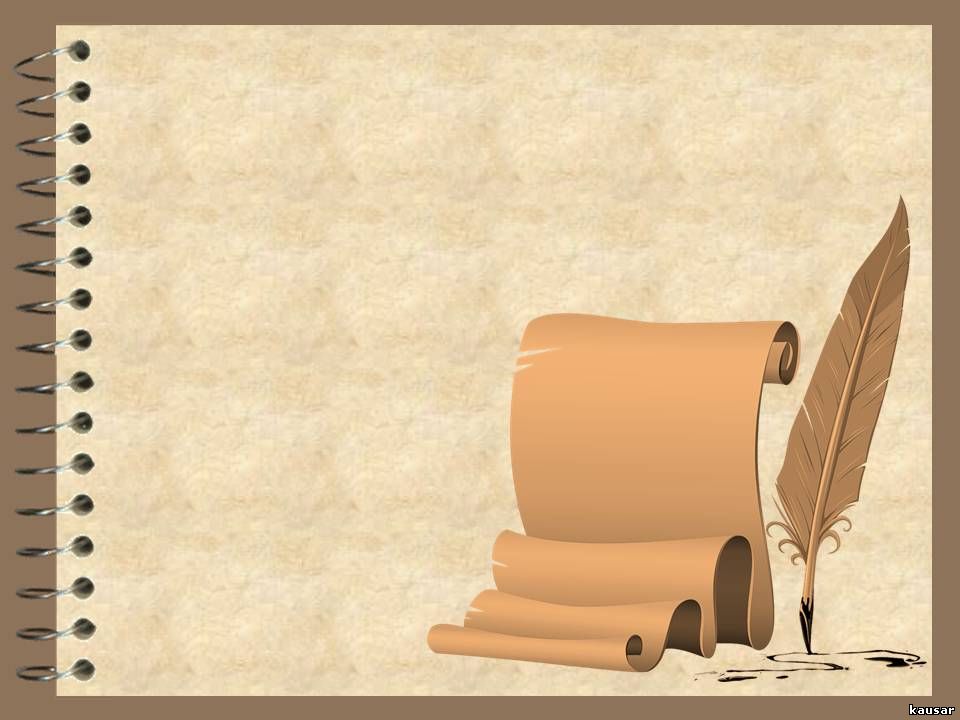 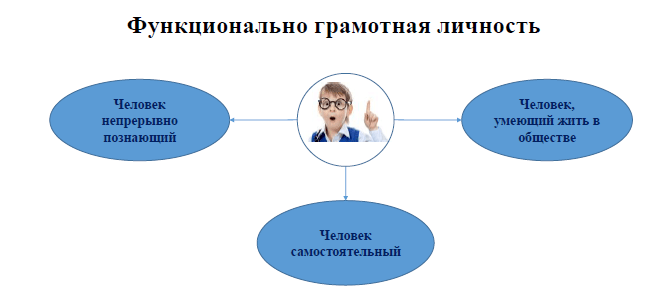 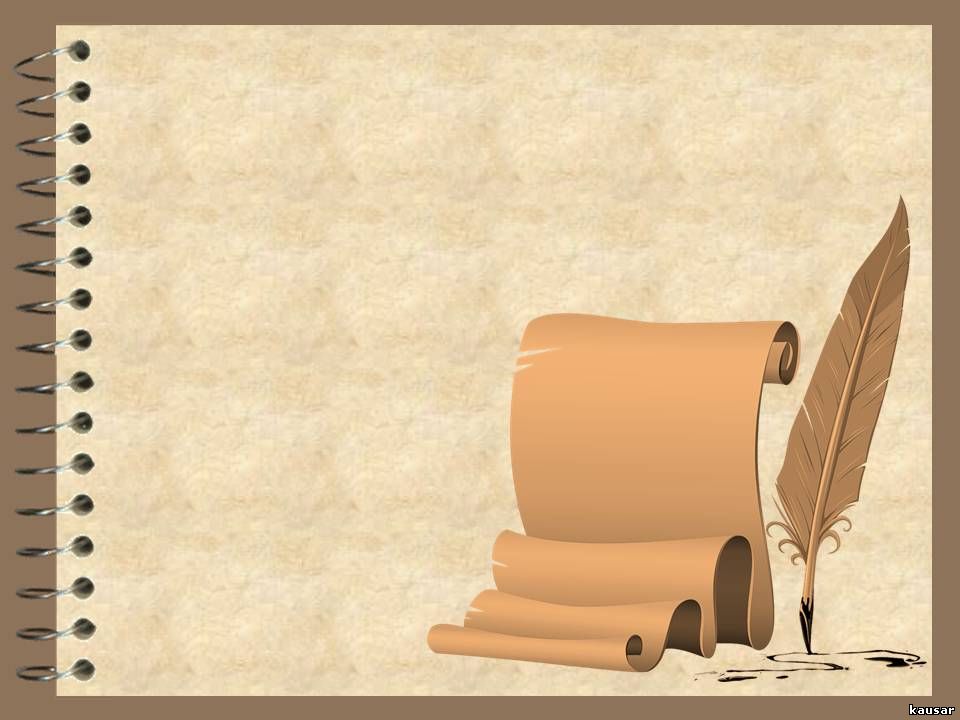 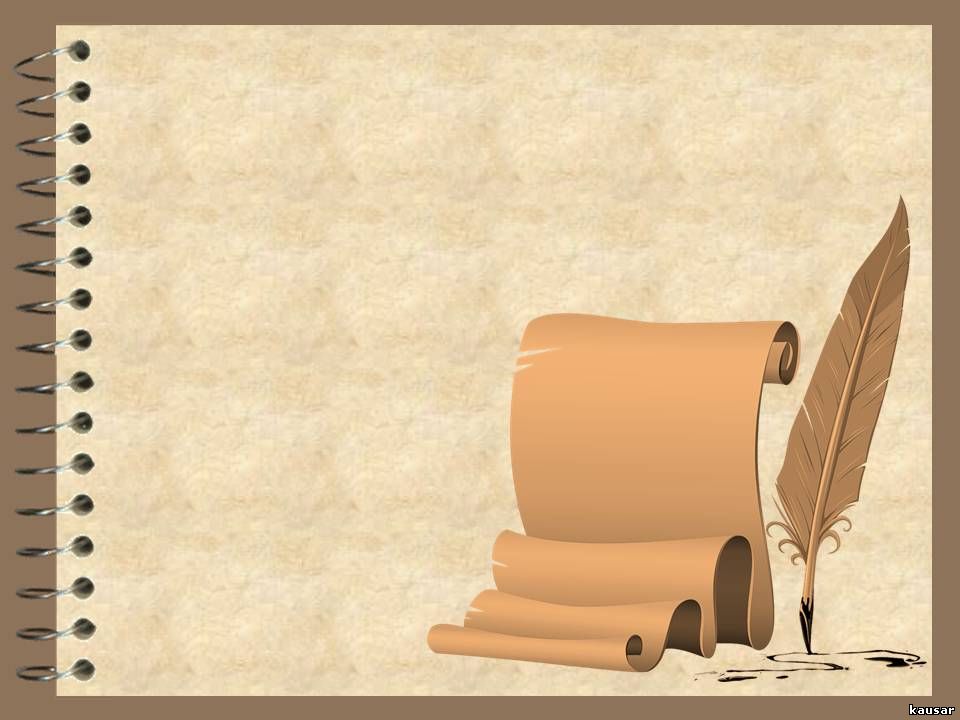 Цель учителя - развивать ребёнка
Развить мышление - из наглядно-действенного перевести его в абстрактно-логическое.
Развить речь, аналитико-синтетические способности, развить память и внимание, фантазию и воображение, пространственное восприятие.
Развить моторную функцию, способность контролировать свои движения, а также мелкую моторику.
Развить коммуникативные способности, способность общаться, контролировать эмоции, управлять своим поведением.
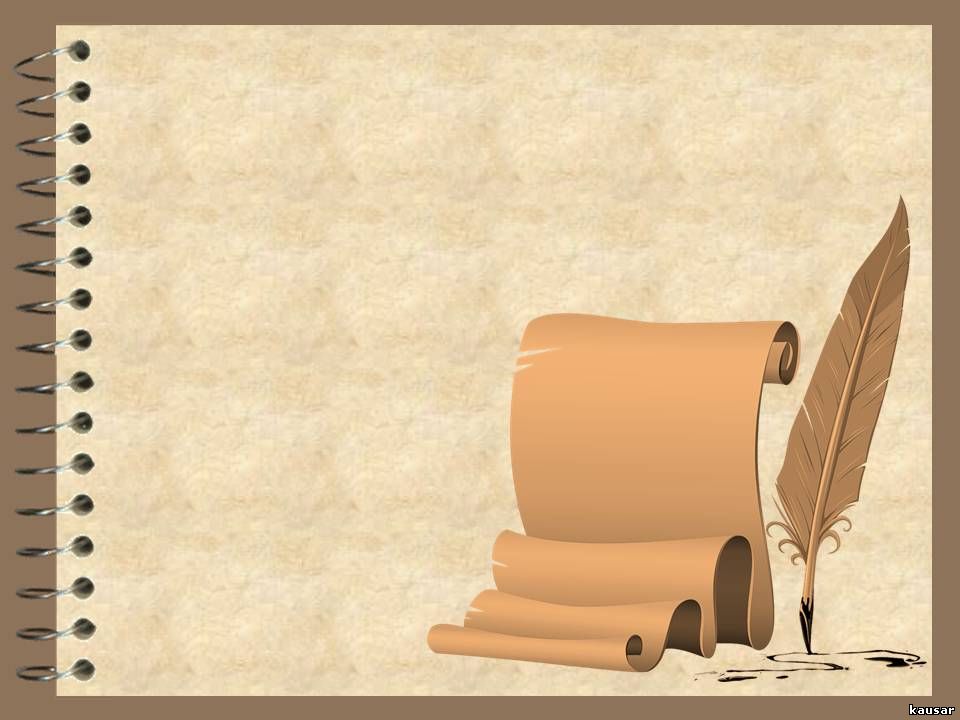 Модель формирования и развития грамотности
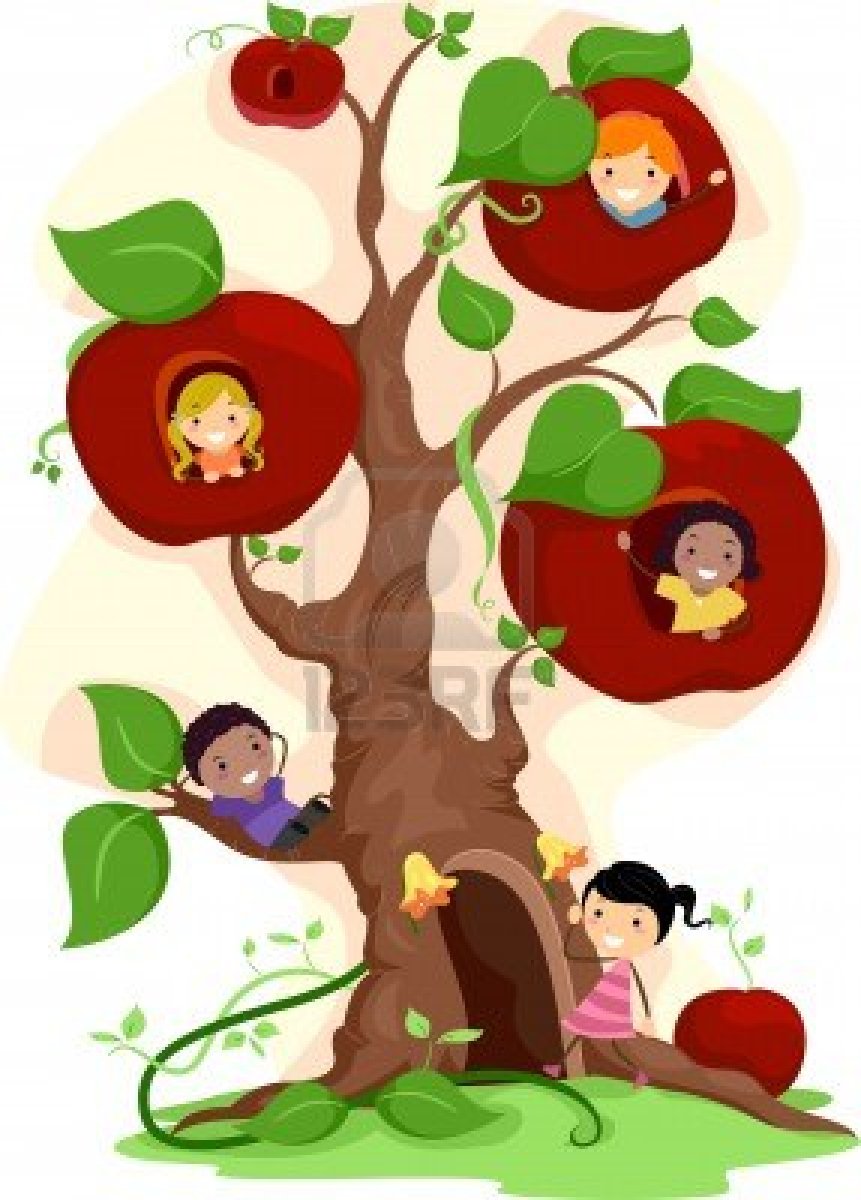 Дерево– функционально грамотная личность
Вода – педагогические технологии
Яблочки – ключевые компетенции
Лейка – учитель
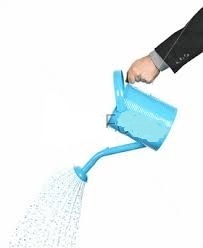 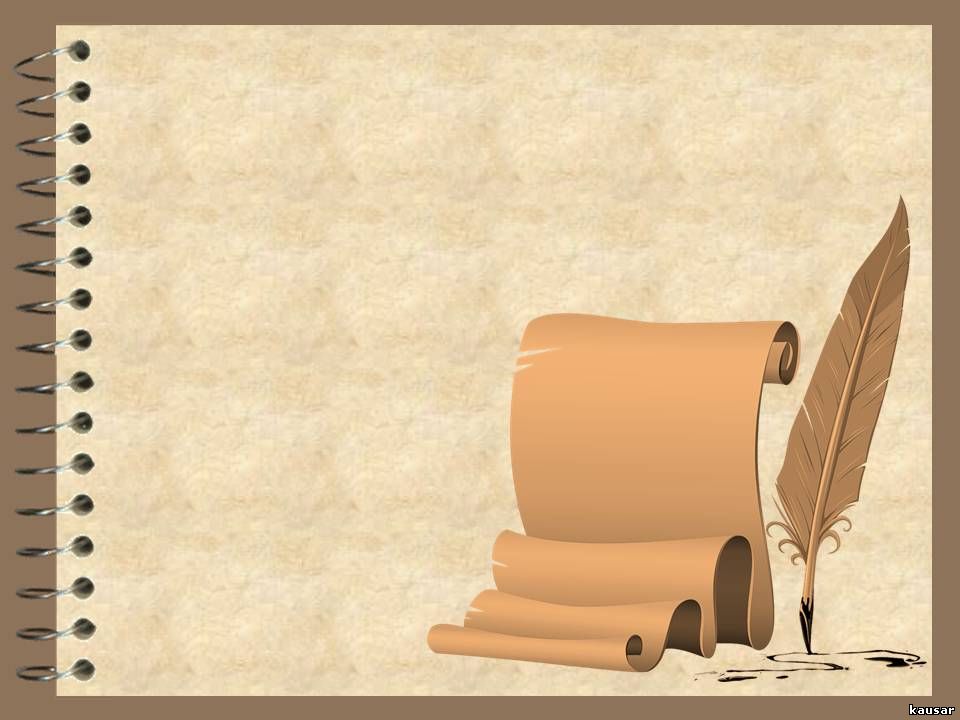 Дополните предложения из рассказа М. Пришвина «Осеннее утро» 
Листик за ………… падают с липы на крышу, какой листик летит ……………, какой мотыльком, какой винтиком. А между тем мало-помалу ……… открывает глаза, и ветер с крыши поднимает все листья и летят они к ………. куда-то вместе с перелетными …………………….
6. Реши тест
1. С чем писатель не сравнивает в этом отрывке полёт листьев?
а) с парашютиком 
б) с винтиком 
в) с самолётиком 
г) с мотыльком
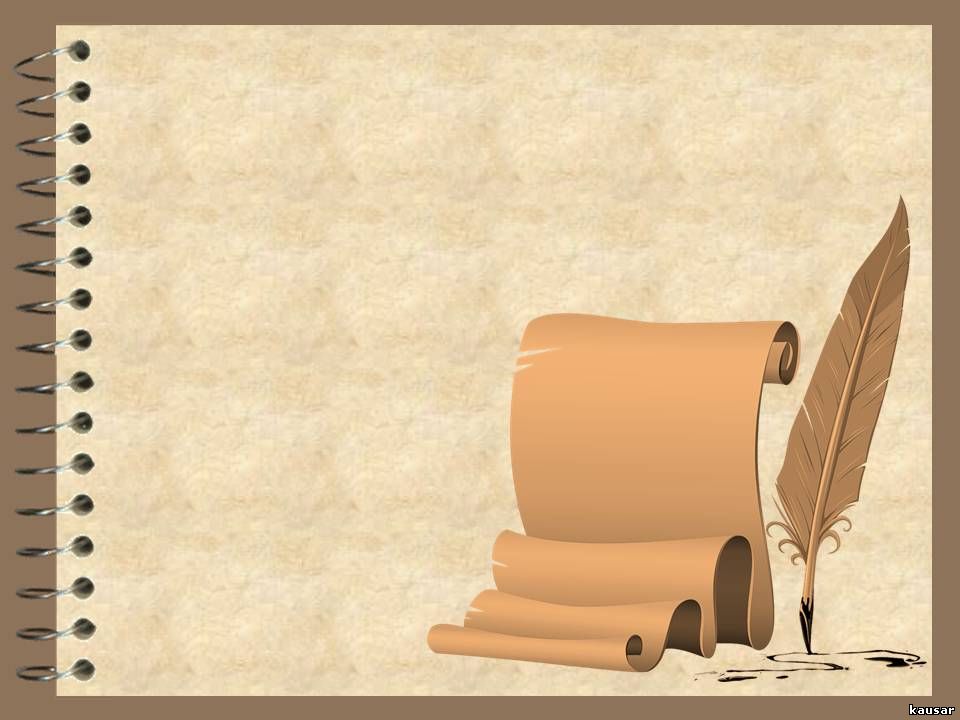 Формула читательской грамотности
«ОВЛАДЕНИЕ = 
УСВОЕНИЕ + ПРИМЕНЕНИЕ ЗНАНИЙ
 НА ПРАКТИКЕ»
СПАСИБО ЗА ВНИМАНИЕ